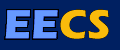 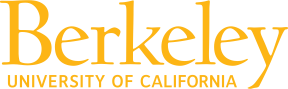 Rich Feature Hierarchies for Accurate Object Detection and Semantic Segmentation
Ross Girshick, Jeff Donahue, Trevor Darrell, Jitendra Malik
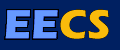 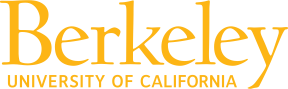 Rich Feature Hierarchies for Accurate Object Detection and Semantic Segmentation
Ross Girshick, Jeff Donahue, Trevor Darrell, Jitendra Malik
[Speaker Notes: Hello, my name is Ross Girshick.
Today, I will be presenting a new approach to object detection based on bottom-up region proposals and multi-layer convolutional networks.]
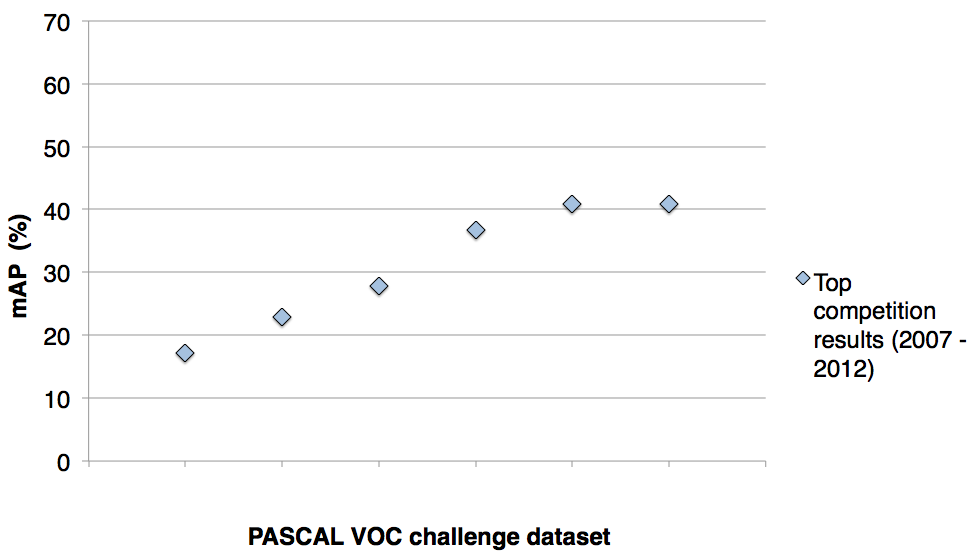 VOC’07
VOC’08
VOC’09
VOC’10
VOC’11
VOC’12
PASCAL VOC detection history
41%
41%
37%
DPM++,
MKL,
Selective
Search
Selective 
Search,
DPM++,
MKL
DPM++
28%
23%
DPM,
MKL
17%
DPM,
HOG+BOW
DPM
DPM
PASCAL VOC challenge dataset
[Source: http://pascallin.ecs.soton.ac.uk/challenges/VOC/voc20{07,08,09,10,11,12}/results/index.html]
[Speaker Notes: To place our method in context,
I want to start with a brief history of object detection on the PASCAL dataset.
This chart shows the mean average precision of the methods that won the detection challenge from 2007 until its final year in 2012.]
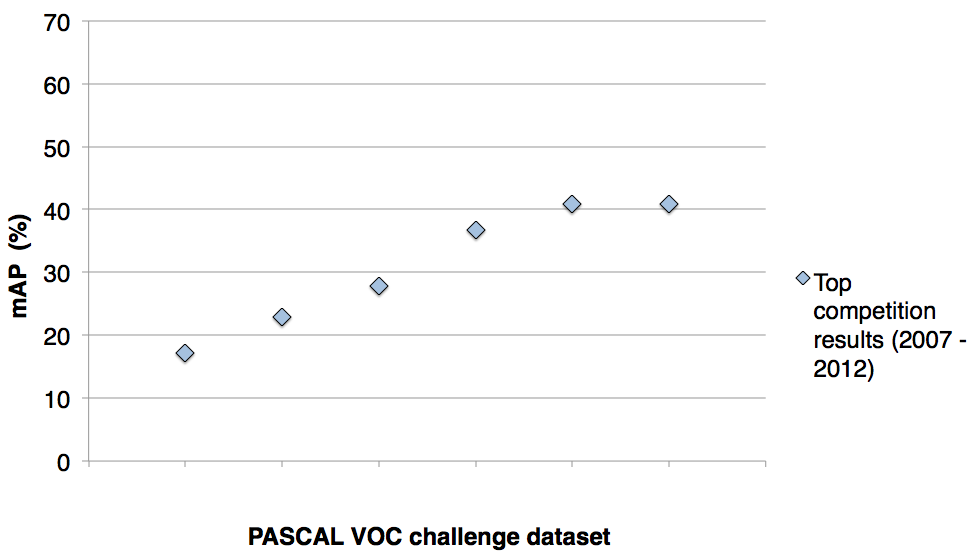 VOC’07
VOC’08
VOC’09
VOC’10
VOC’11
VOC’12
A rapid rise in performance
41%
41%
37%
DPM++,
MKL,
Selective
Search
Selective 
Search,
DPM++,
MKL
DPM++
28%
23%
DPM,
MKL
17%
DPM,
HOG+BOW
DPM
DPM
PASCAL VOC challenge dataset
[Source: http://pascallin.ecs.soton.ac.uk/challenges/VOC/voc20{07,08,09,10,11,12}/results/index.html]
[Speaker Notes: As you can see, performance increased rapidly from 2007 through 2011.]
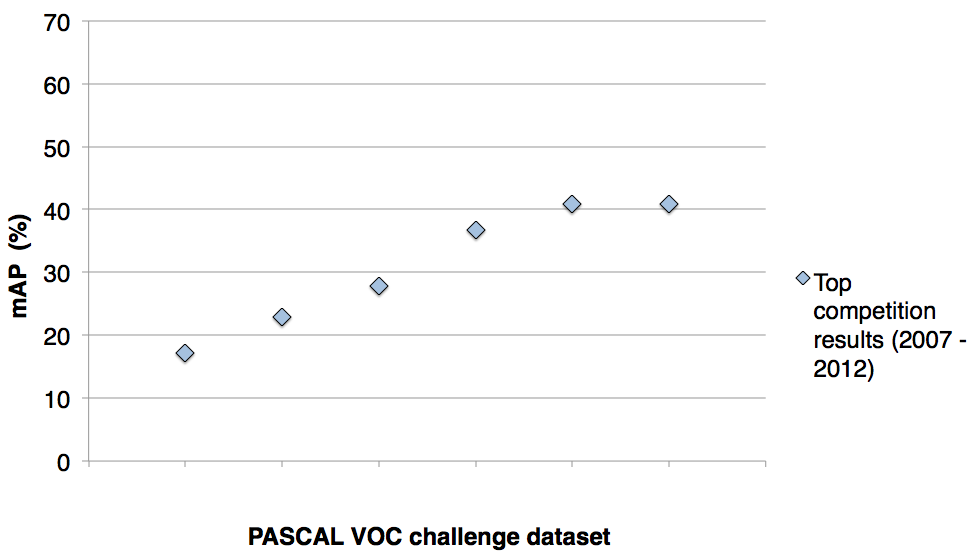 VOC’07
VOC’08
VOC’09
VOC’10
VOC’11
VOC’12
Complexity and the plateau
plateau & increasing complexity
41%
41%
37%
DPM++,
MKL,
Selective
Search
Selective 
Search,
DPM++,
MKL
DPM++
28%
23%
DPM,
MKL
17%
DPM,
HOG+BOW
DPM
DPM
PASCAL VOC challenge dataset
[Source: http://pascallin.ecs.soton.ac.uk/challenges/VOC/voc20{07,08,09,10,11,12}/results/index.html]
[Speaker Notes: However, it reached a plateau and there was no improvement from 2011 to 2012.
Meanwhile, the winning systems were becoming complex ensembles.]
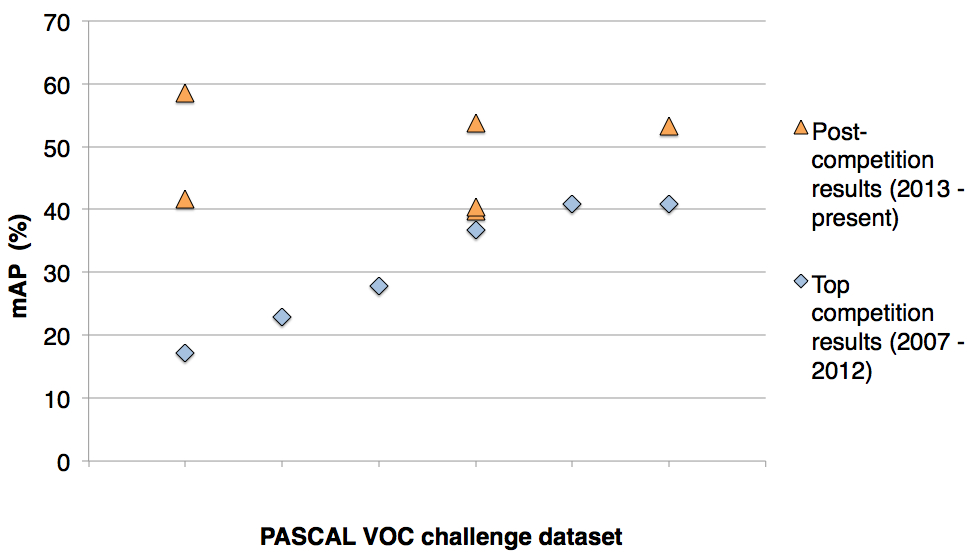 VOC’07
VOC’08
VOC’09
VOC’10
VOC’11
VOC’12
SIFT, HOG, LBP, ...
SegDPM (2013)
Regionlets
(2013)
Regionlets (2013)
DPM++,
MKL,
Selective
Search
Selective 
Search,
DPM++,
MKL
DPM++
DPM,
MKL
DPM,
HOG+BOW
DPM
PASCAL VOC challenge dataset
[Regionlets. Wang et al. ICCV’13]
[SegDPM. Fidler et al. CVPR’13]
[Speaker Notes: In the year following the final challenge, the best methods still remained at the plateau.
One notable commonality between these approaches is that they all use low-level image features like SIFT, HOG, and LBP.]
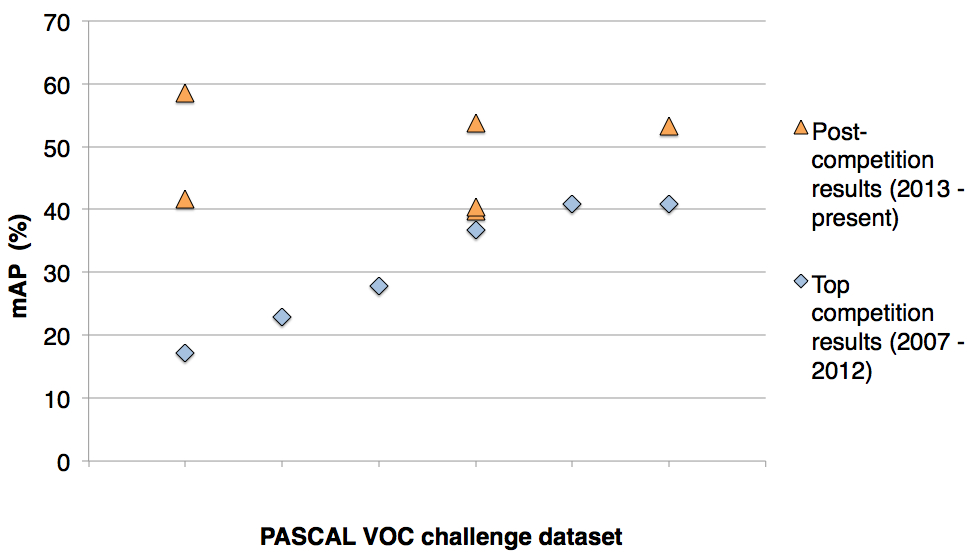 VOC’07
VOC’08
VOC’09
VOC’10
VOC’11
VOC’12
R-CNN: Regions with CNN features
R-CNN
58.5%
R-CNN
R-CNN
53.7%
53.3%
PASCAL VOC challenge dataset
[Speaker Notes: In this talk, I will present R-CNN: Regions with Convolutional Neural Network features.
R-CNN uses features learned by a large convolutional network together with bottom-up region proposals.
It dramatically outperforms all previous approaches on PASCAL VOC and ImageNet detection.]
Feature learning with CNNs
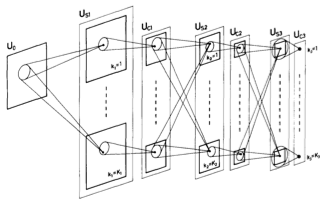 Fukushima 1980 
Neocognitron
[Speaker Notes: R-CNN builds on a long line of research into feature learning with convolutional networks.
Many of the basic ideas were already present in Fukushima’s neocognitron.
The neocognitron, however, lacked a supervised training algorithm.]
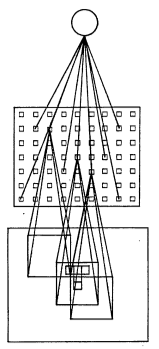 Feature learning with CNNs
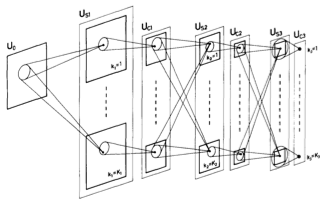 Fukushima 1980 
Neocognitron
Rumelhart, Hinton, Williams 1986
“T” versus “C” problem
[Speaker Notes: Building on the neocognitron, Rumelhart, Hinton, and Williams trained a network to discriminate between the characters “T” and “C” using supervised error back-propagation.]
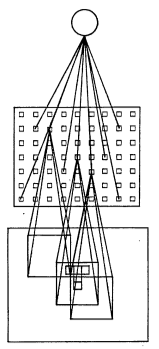 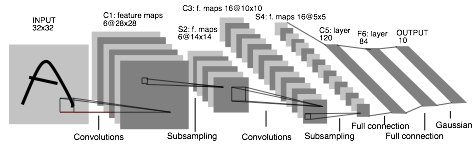 Feature learning with CNNs
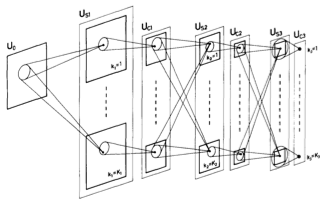 Fukushima 1980 
Neocognitron
Rumelhart, Hinton, Williams 1986
“T” versus “C” problem
LeCun et al. 1989-1998
Handwritten digit reading / OCR
[Speaker Notes: LeCun et al. showed the effectiveness of deeper networks trained with backprop in application to reading handwritten digits and understanding documents.]
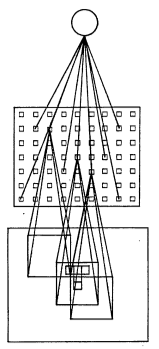 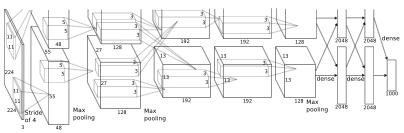 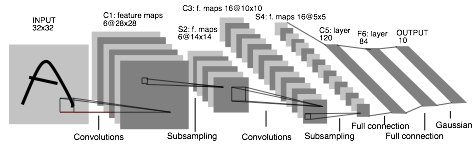 Feature learning with CNNs
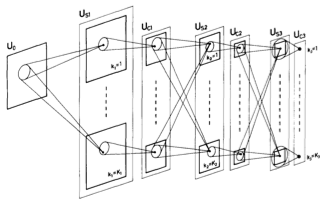 Fukushima 1980 
Neocognitron
Rumelhart, Hinton, Williams 1986
“T” versus “C” problem
LeCun et al. 1989-1998
Handwritten digit reading / OCR
...
Krizhevksy, Sutskever, 
Hinton 2012
ImageNet classification breakthrough
“SuperVision” CNN
[Speaker Notes: More recently, 
Krizhevsky, Sutskever and Hinton showed that an efficient GPU implementation of a particular deep CNN architecture gave breakthrough results on the ImageNet classification challenge.]
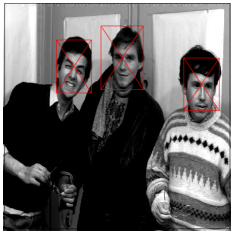 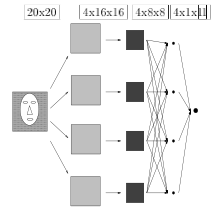 CNNs for object detection
Vaillant, Monrocq, LeCun 1994
Multi-scale face detection
LeCun, Huang, Bottou 2004
NORB dataset
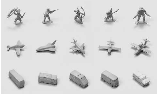 Cireşan et al. 2013
Mitosis detection
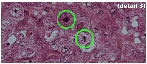 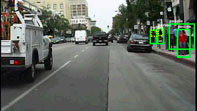 Sermanet et al. 2013
Pedestrian detection
Szegedy, Toshev, Erhan 2013
PASCAL detection (VOC’07 mAP 30.5%)
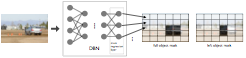 [Speaker Notes: CNNs have also been used for object detection since the mid 1990s.
However, none of these approaches outperforms HOG-based detection methods on PASCAL-like datasets.]
Can we break through the PASCAL plateau
with feature learning?
[Speaker Notes: Motivated by Krizhevsky et al., we set out to see if we could break through the PASCAL plateau using feature learning.]
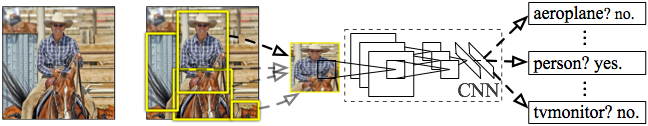 R-CNN: Regions with CNN features
Input
image
Extract region
proposals (~2k / image)
Compute CNN
features
Classify regions
(linear SVM)
[Speaker Notes: Here’s a schematic of the system that we came up with.
Compared to previous state-of-the-art methods, R-CNN is relatively simple and does not rely on an ensemble of classifiers.
Let’s see how it works at test time.]
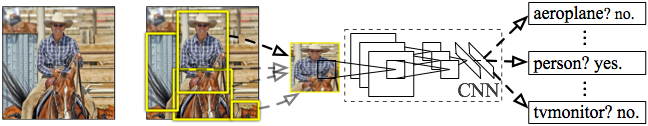 R-CNN at test time: Step 1
Input
image
Extract region
proposals (~2k / image)
Proposal-method agnostic, many choices
  - Selective Search [van de Sande, Uijlings et al.]   (Used in this work)
  - Objectness [Alexe et al.]
  - Category independent object proposals [Endres & Hoiem]
  - CPMC [Carreira & Sminchisescu] 
Active area, at this CVPR
  - BING [Ming et al.] – fast
  - MCG [Arbelaez et al.] – high-quality segmentation
[Speaker Notes: In step 1, R-CNN takes an input image and extracts bottom-up region proposals.
In this work, we use selective search configured to return about two thousands proposals per image.

Region proposal generation is an active area of research. 
Some examples at this CVPR include 
BING, which focuses on fast proposals 
and MCG, which focuses on high-quality segmentation.]
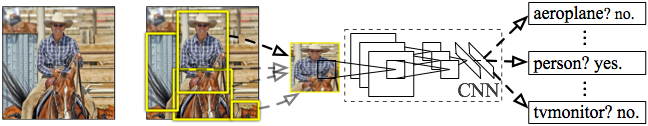 R-CNN at test time: Step 2
Input
image
Extract region
proposals (~2k / image)
Compute CNN
features
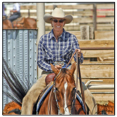 [Speaker Notes: In step 2, each region proposal is converted into a feature vector by running it through a CNN.
To do this, we start with the original proposal...]
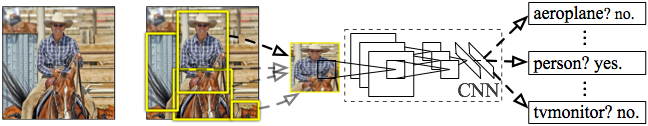 R-CNN at test time: Step 2
Input
image
Extract region
proposals (~2k / image)
Compute CNN
features
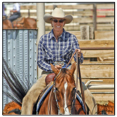 Dilate proposal
[Speaker Notes: ...and dilate its bounding box.
This expanded window allows the network to see edges that are close to the proposal’s boundary, as well capture a small amount of context.]
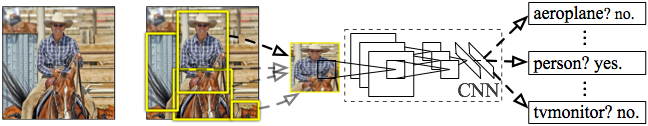 R-CNN at test time: Step 2
Input
image
Extract region
proposals (~2k / image)
Compute CNN
features
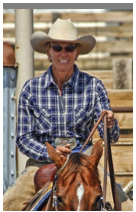 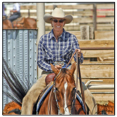 a. Crop
[Speaker Notes: Then, we crop out the region of interest...]
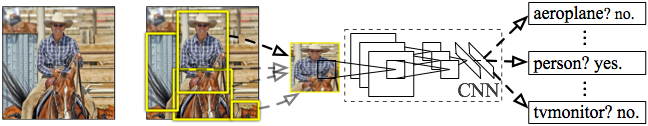 R-CNN at test time: Step 2
Input
image
Extract region
proposals (~2k / image)
Compute CNN
features
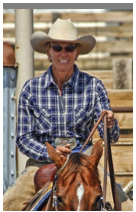 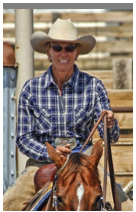 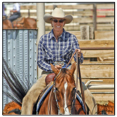 227 x 227
a. Crop
b. Scale (anisotropic)
[Speaker Notes: ...and scale it to a fixed size square so that it can be input into the CNN.]
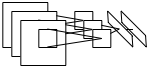 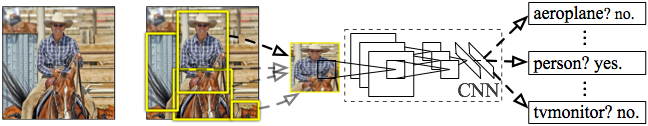 R-CNN at test time: Step 2
Input
image
Extract region
proposals (~2k / image)
Compute CNN
features
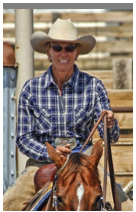 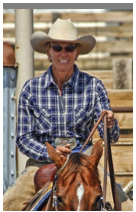 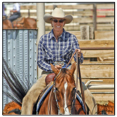 c. Forward propagate
Output: “fc7” features
1. Crop
b. Scale (anisotropic)
[Speaker Notes: We then forward propagate it through the network to produce a feature vector from the 7th layer, which we call fc7.]
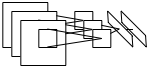 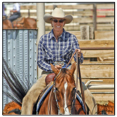 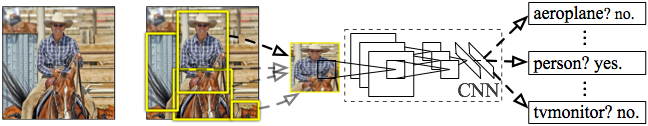 R-CNN at test time: Step 3
Input
image
Extract region
proposals (~2k / image)
Compute CNN
features
Classify
regions
person?  1.6
...
horse?  -0.3
...
4096-dimensional
fc7 feature vector
linear classifiers
(SVM or softmax)
Warped proposal
[Speaker Notes: In step 3, we classify the region using a linear classifier on the four-thousand dimensional fc7 feature vectors.
We have one classifier per class that was trained to discriminate between well-localized instances of that class and poorly-localized instances.]
Step 4: Object proposal refinement
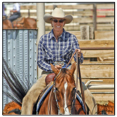 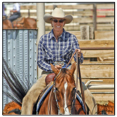 Linear regression

on CNN features
Original
proposal
Predicted
object bounding box
Bounding-box regression
[Speaker Notes: Finally, we refine the original object proposals with a simple regression step.
We use a linear regressor on the CNN features to predict a new bounding box relative to the proposal.
This regression step improves localization and allows non-maximum suppression to be more effective.]
Bounding-box regression
w
Δw × w + w
(x, y)
h
(Δx × w + x, 
  Δy × h + h)
Δh × h + h
original
predicted
R-CNN results on PASCAL
Reference systems
metric: mean average precision (higher is better)
[Speaker Notes: Now, let’s look at results on PASCAL in more detail.
First, here are reference systems including the most recently published top-performing methods.]
R-CNN results on PASCAL
metric: mean average precision (higher is better)
[Speaker Notes: Here are our results using R-CNN.
R-CNN improves over the previous state-of-the-art by more than 30% relative and is the most dramatic improvement in object detection performance since the early years of the PASCAL challenge.]
Top bicycle FPs (AP = 72.8%)
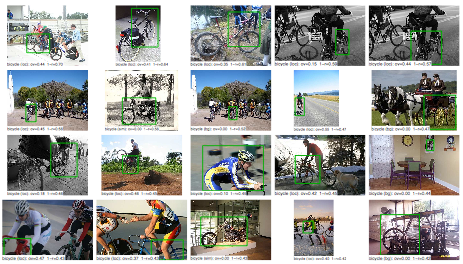 [Speaker Notes: Let’s go back to the bicycle false positives and take a closer look at one these errors...]
False positive #15
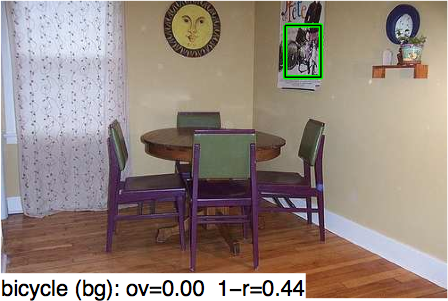 [Speaker Notes: ...and now magnify the area around the false positive.]
False positive #15
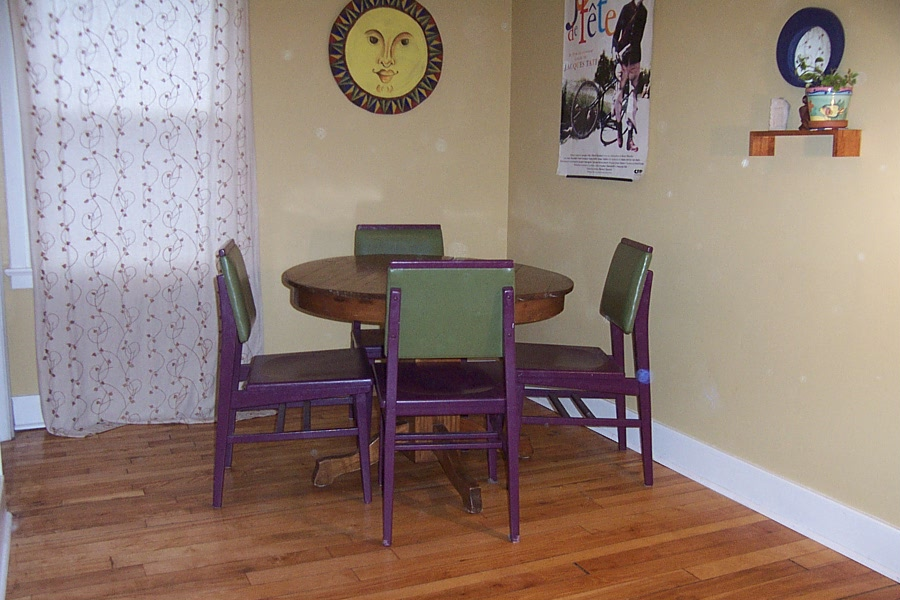 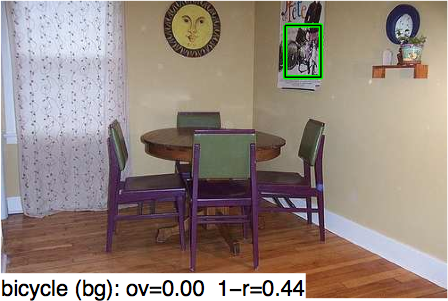 (zoom)
Unannotated bicycle
[Speaker Notes: On closer inspection, the detector fired on a poster on the wall that actually contains an unannotated illustration of a bicycle!]
False positive #15
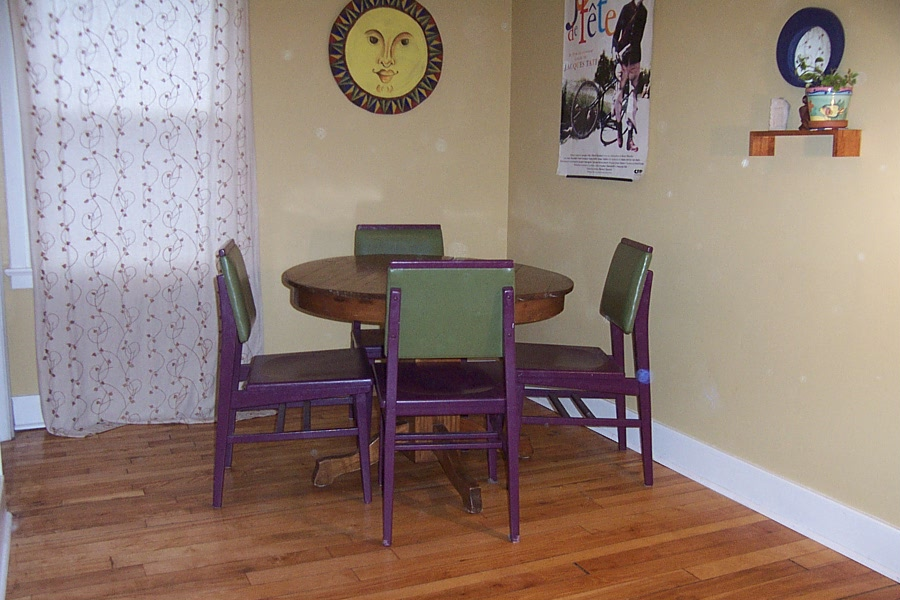 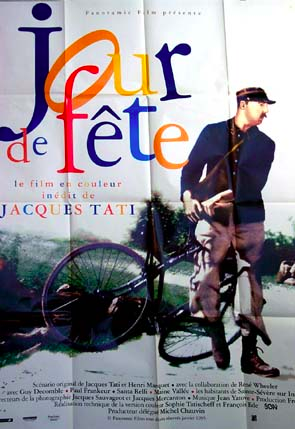 1949 French comedy by Jacques Tati
[Speaker Notes: Here’s a clearer image of the poster.
While definitely a bicycle, this is a very challenging instance to detect.]
Oth = other / dissimilar classes
Loc = localization
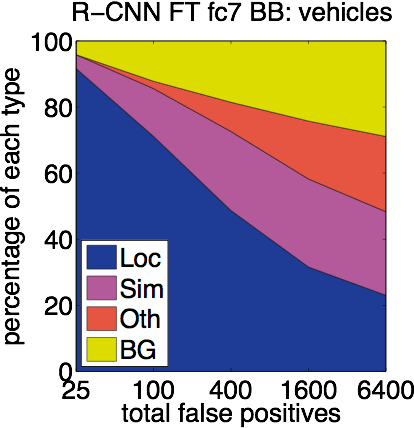 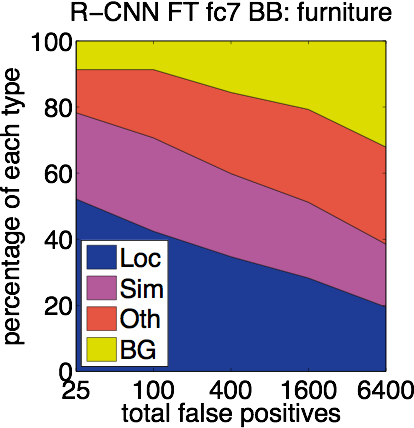 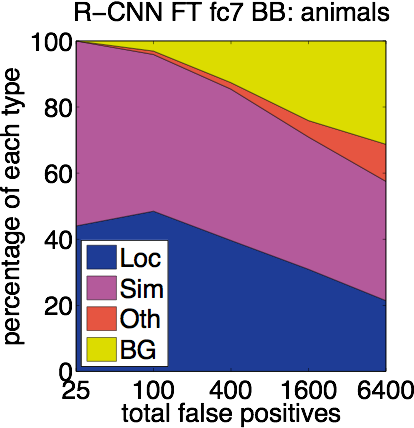 BG = background
Sim = similar classes
False positive type distribution
Analysis software: D. Hoiem, Y. Chodpathumwan, and Q. Dai. 
Diagnosing Error in Object Detectors. ECCV, 2012.
[Speaker Notes: We can look at these errors through a more quantitative lens.
Here we show the distribution of false positive types, where each false positive is classified as a localization error, confusion with a similar category, confusion with a dissimilar class, or a firing on the background.
For vehicle and furniture classes, the localization errors dominiate.
For animals there is still significant confusion between animal categories.]
Training R-CNN
Bounding-box labeled detection data is scarce
Key insight:
Use supervised pre-training on a data-rich auxiliary task and transfer to detection
[Speaker Notes: Now let’s talk about how R-CNN is trained.
Unlike image classification, detection training data is relatively scarce.
One key insight in this work is that when the target task has too little training data, we can use supervised pre-training on a data-rich auxiliary task and transfer the learned representation to detection.]
ImageNet LSVR Challenge
– Image classification
         (not detection)

– 1000 classes  
         (vs. 20)

– 1.2 million training labels  
         (vs. 25k)
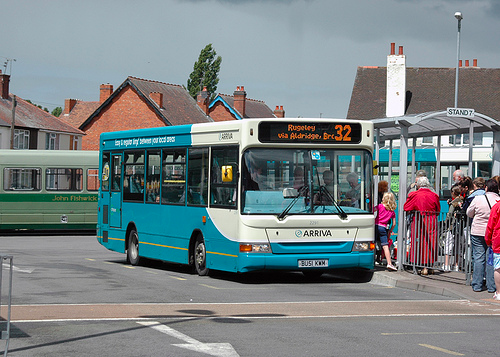 bus anywhere?
[Deng et al. CVPR’09]
[Speaker Notes: We become interested in ConvNets because of a well-known empirical result on the ImageNet Large Scale Visual Recognition Challenge.
Unlike PASCAL detection, this is an image classification task.
It’s also much larger scale, with 1000 categories and 1.2 million training labels.]
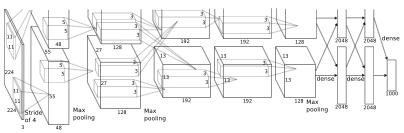 ILSVRC 2012 winner
“SuperVision” Convolutional Neural Network (CNN)
input
5 convolutional layers
fully connected
ImageNet Classification with Deep Convolutional Neural Networks.
Krizhevsky, Sutskever, Hinton.  NIPS 2012.
[Speaker Notes: The winner of the 2012 ImageNet classification challenge was the SuperVision group from the University of Toronto.
They showed that a large convolutional network could be trained with an efficient GPU implementation.]
Impressive ImageNet results!
1000-way image classification
now: ~12%
metric: classification error rate  (lower is better)
But... does it generalize to other datasets and tasks?
[See also: DeCAF. Donahue et al., ICML 2014.]

Spirited debate at ECCV 2012
[Speaker Notes: The result was a breakthrough in ImageNet classification, dropping the top-5 error rate from 26% to 15%.
At the time of the workshop, there were was a spirited debate about whether this result would generalize to other datasets and other tasks---in particular people were curious about detection in PASCAL.]
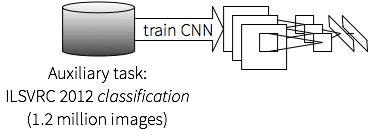 R-CNN training: Step 1
Supervised pre-training
Train a SuperVision CNN* for the 1000-way
ILSVRC image classification task
*Network from Krizhevsky, Sutskever & Hinton. NIPS 2012
Also called “AlexNet”
[Speaker Notes: In the first step of R-CNN training, we train a SuperVision CNN for 1000-way ImageNet classification.]
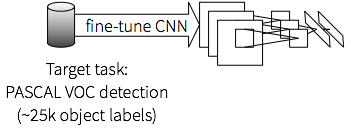 R-CNN training: Step 2
Fine-tune the CNN for detection
Transfer the representation learned for ILSVRC 
classification to PASCAL (or ImageNet detection)
[Speaker Notes: In the second step, we transfer the learned representation to the target task and dataset.
To do this we “fine-tune” the network, which simply means that we continue running stochastic gradient descent, but with a couple modifications
 - first, we replace the 1000-way softmax with an 21-way softmax for PASCAL (or 201 for ImageNet)
 - second, and we train using region proposals from the target dataset]
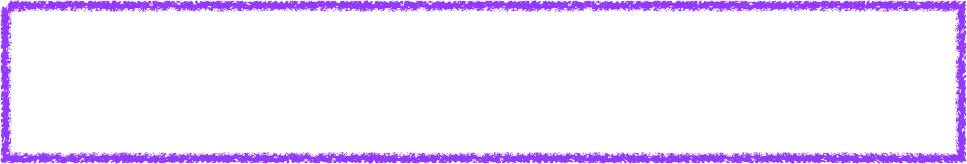 Try Caffe!  http://caffe.berkeleyvision.org
  - Clean & fast CNN library in C++ with Python and MATLAB interfaces
  - Used by R-CNN for training, fine-tuning, and feature computation
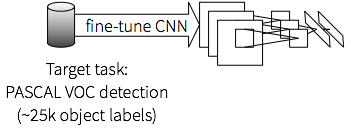 R-CNN training: Step 2
Fine-tune the CNN for detection
Transfer the representation learned for ILSVRC 
classification to PASCAL (or ImageNet detection)
[Speaker Notes: For CNN training, fine-tuning, and feature extraction we use the Caffe CNN library]
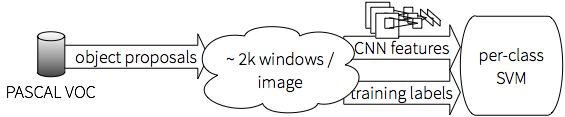 R-CNN training: Step 3
Train detection SVMs
(With the softmax classifier from fine-tuning
mAP decreases from 54% to  51%)
[Speaker Notes: In the last step, we train detection SVMs.
To do this, we use the fine-tuned network to compute fc7 features for all object proposals.
We then label these proposals and train 20 one-vs-rest linear SVMs.
It’s also possible to skip this step and use the CNN’s softmax classifier directly, however performance drops.
With some adjustments, we expect to be able to remove this last training step with no loss in performance.]
Compare with fine-tuned R-CNN
fine-tuned
metric: mean average precision (higher is better)
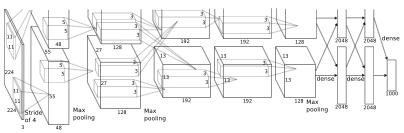 What did the network learn?
[Speaker Notes: In order to gain insight and direct future research, it’s important to understand what the network learned.
Rather than thinking about it as a blackbox, we can probe the net to gain some intuition.]
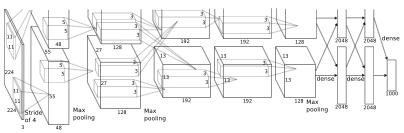 What did the network learn?
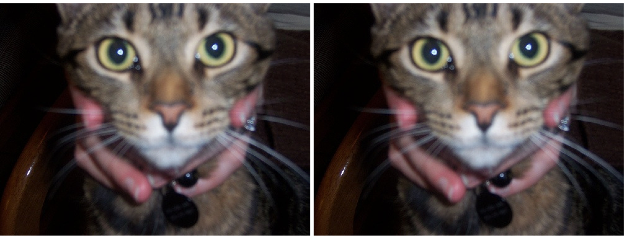 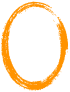 “stimulus”
← feature channels →
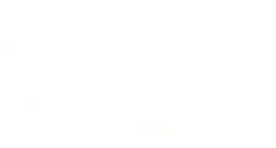 y
y
x
x
pool5 feature map
[Speaker Notes: One simple method is to visualize the image regions--or “stimuli”--that cause a particular unit in the network to fire.
Let’s look at units in the pool5 feature map as an example.]
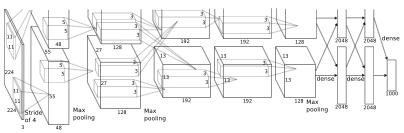 What did the network learn?
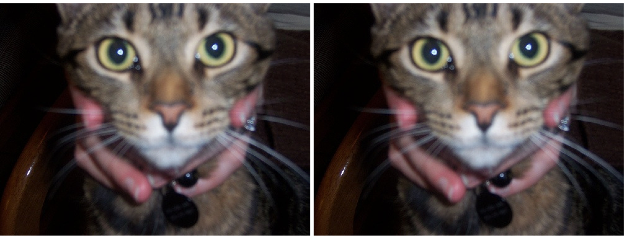 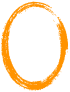 “stimulus”
227 pixels
6 cells
← feature channels →
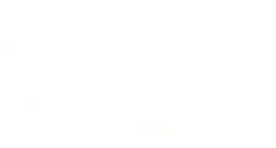 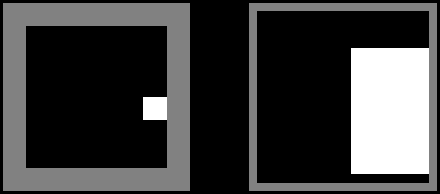 y
6
227
y
x
x
pool5 feature map
feature position   receptive field
Visualize images that activate pool5 a feature
[Speaker Notes: Each feature in pool5 comes from one of 256 feature channels and has an (x,y) spatial position and a receptive field in the input image.
In the following 5 visualizations, we show the top activations for 5 different features.]
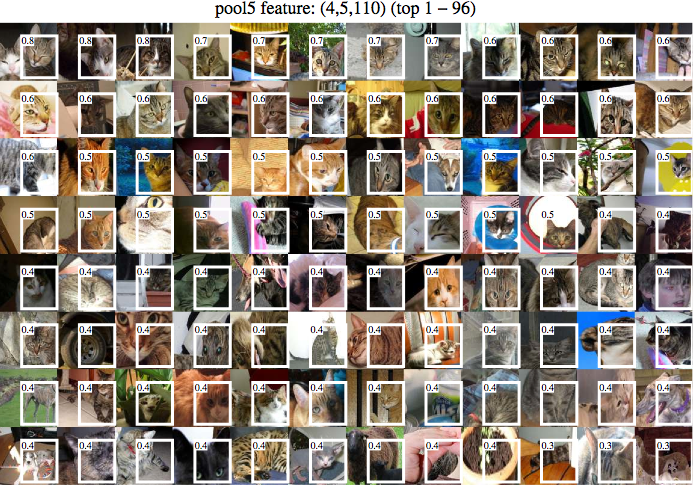 [Speaker Notes: Receptive fields are shown as white rectangles.
As one might expect, there’s a feature that fires on cat faces.]
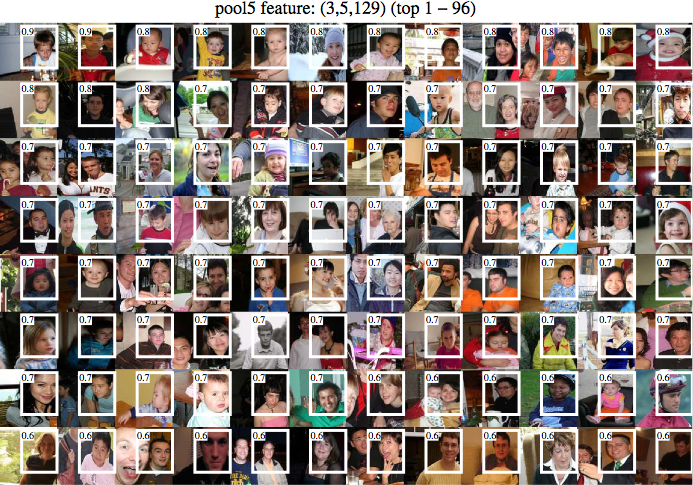 [Speaker Notes: There’s also a human-face feature.]
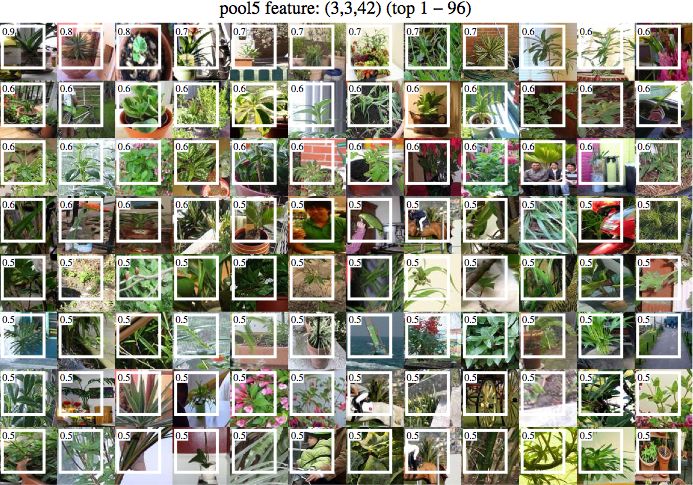 [Speaker Notes: However, there are more abstract features.
Such as this one, which fires on green leafy patterns.]
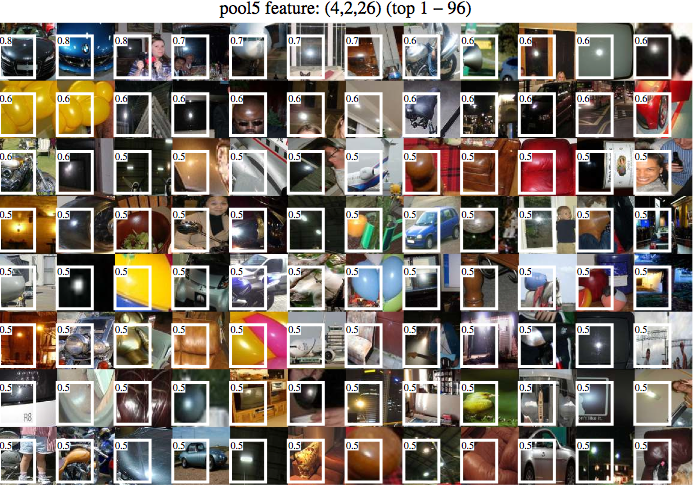 [Speaker Notes: This one, which fires on specular highlights.]
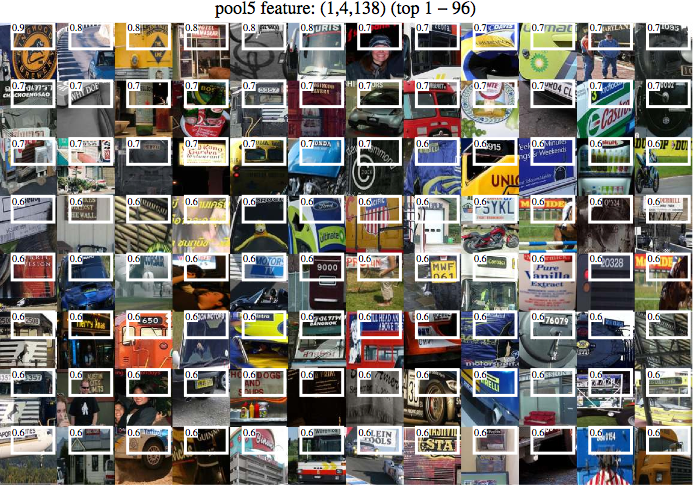 [Speaker Notes: And this one, which responds to text.]
Take away
Dramatically better PASCAL mAP

R-CNN outperforms other CNN-based methods on ImageNet detection

Detection speed is manageable (~11s / image)

Scales very well with number of categories (30ms for 20 → 200 classes!)

R-CNN is simple and completely open source
[Speaker Notes: To conclude, R-CNN is a new object detection system that
 - performs dramatically better on PASCAL than any previous approach
 - R-CNN also outperforms other CNN-based methods on ImageNet detection
 - Detection speed, while not fast, is a manageable 11s / image
 - However, it scales very well with the number of object categories: detecting 200 object categories takes only 30ms longer than detecting 20!
 - Finally, R-CNN is comparatively simple and completely open source]
Semantic segmentation
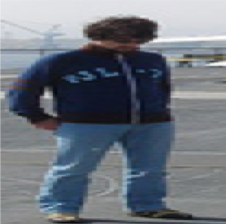 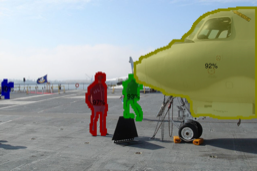 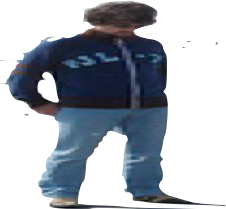 CPMC segments
(Carreira & Sminchisescu)
full
fg
[Speaker Notes: Before concluding, I also want to mention that because R-CNN operates directly on regions, it is easy to extend it to the task of semantic segmentation.
In a pilot experiment, we applied R-CNN to both the full region window and the region foreground mask.]
Semantic segmentation
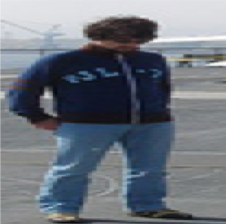 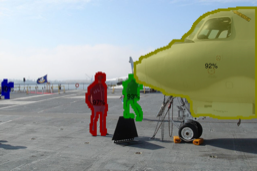 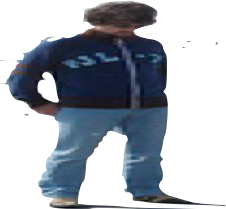 CPMC segments
(Carreira & Sminchisescu)
full
fg
Improved to 50.5% in our upcoming ECCV’14 work: 
Simultaneous Localization and Detection. Hariharan et al.
[Speaker Notes: Our results are comparable to the state-of-the-art second-order pooling method from Carreira et al., but much faster to train.
In our upcoming work at ECCV’14, Hariharan et al. improve this result to 50.5%, while also unifying the tasks of detection and segmentation.]
Get the code and models!
bit.ly/rcnn-cvpr14
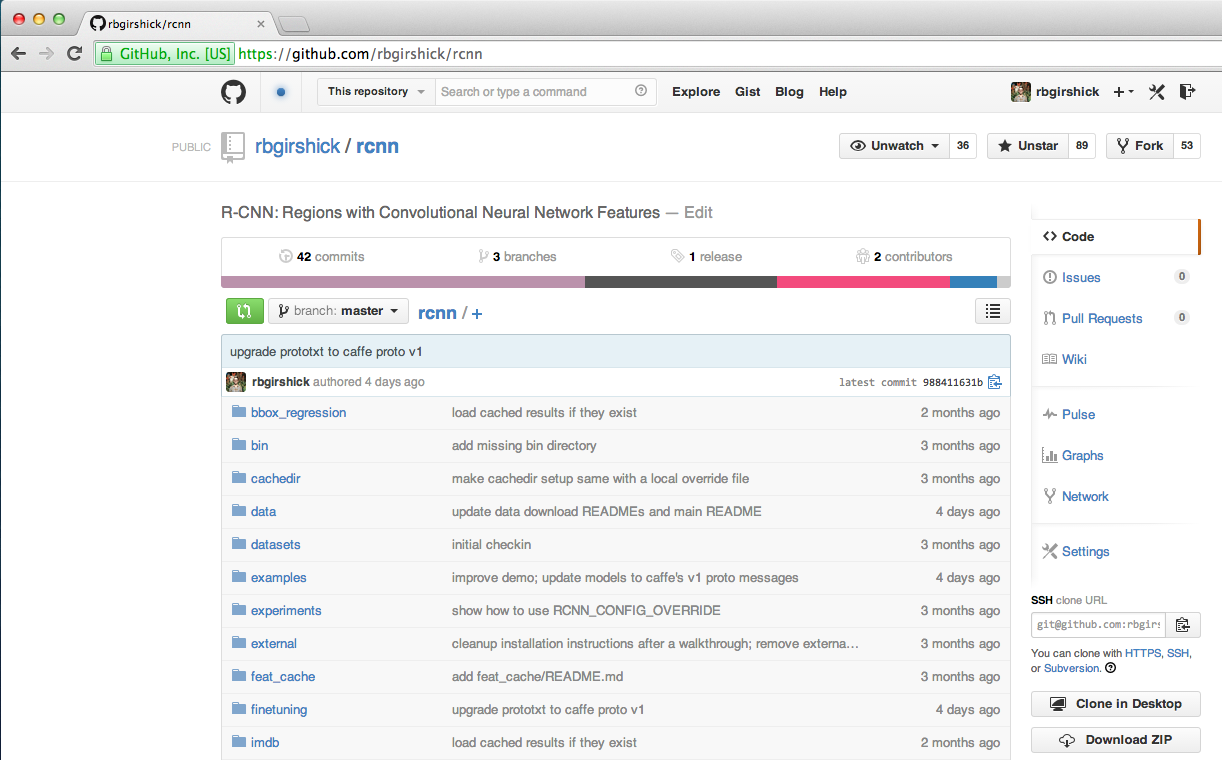 [Speaker Notes: In fact, if the internet is currently working, you can download code and models right now.]
Supplementary slides follow
Pre-trained CNN + SVMs (no FT)
metric: mean average precision (higher is better)
False positive analysis
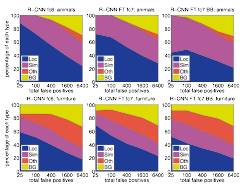 No fine-tuning
Analysis software: D. Hoiem, Y. Chodpathumwan, and 
    Q. Dai. “Diagnosing Error in Object Detectors.” ECCV, 2012.
False positive analysis
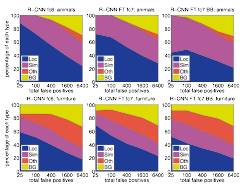 After fine-tuning
False positive analysis
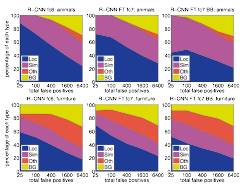 After bounding-box regression
What did the network learn?
z
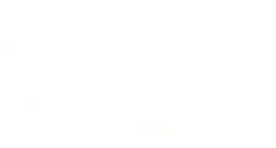 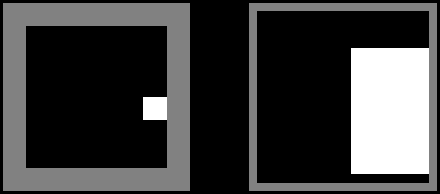 y
y
x
x
pool5 “data cube”
unit position        receptive field
Visualize pool5 units
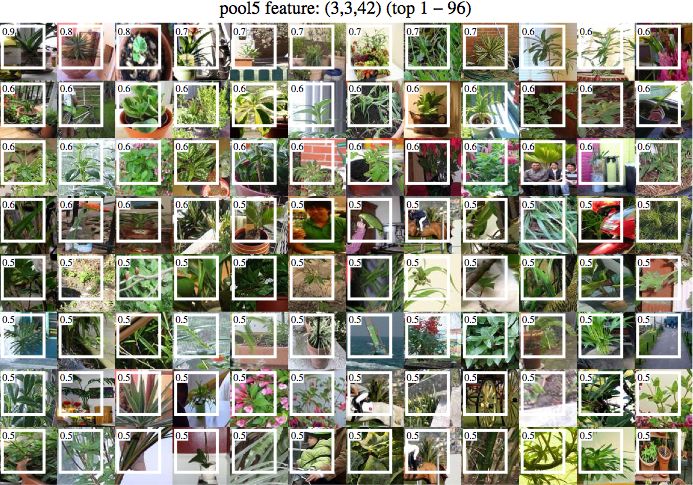 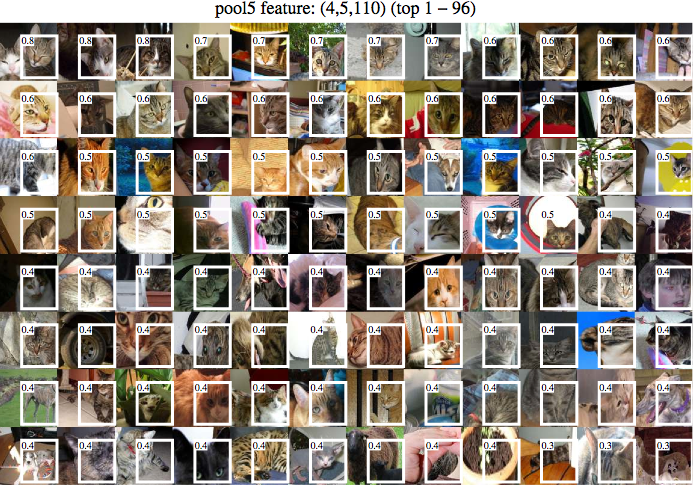 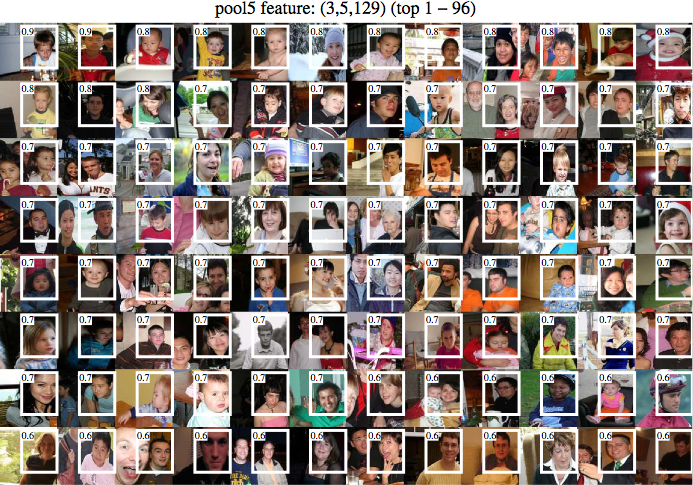 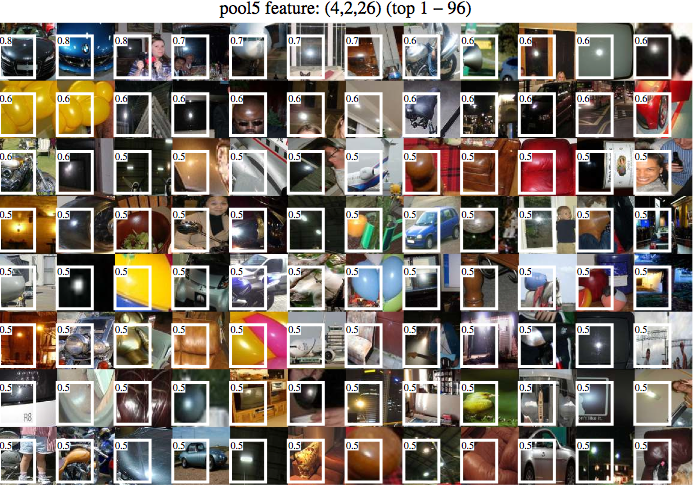 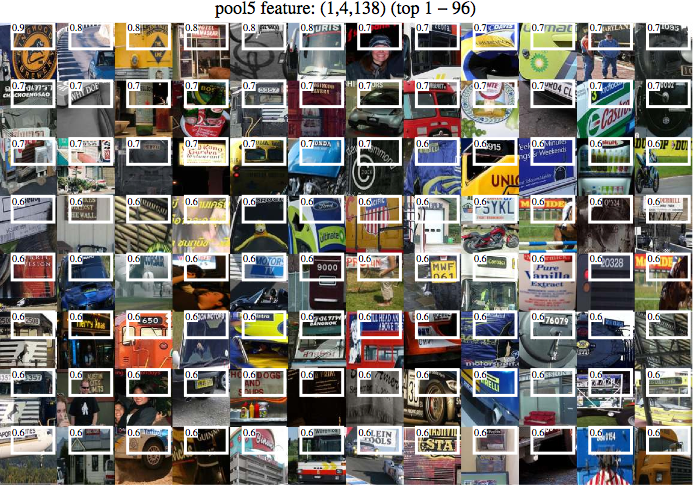 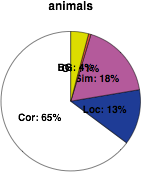 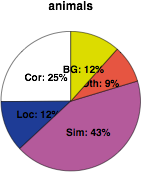 Comparison with DPM
R-CNN
DPM v5
animals
animals
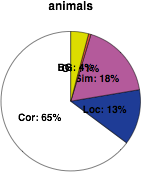 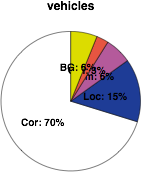 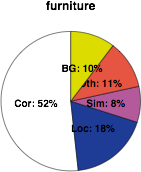 Localization errors dominate
dissimilar 
classes
similar 
classes
background
localization
animals
vehicles
furniture
Analysis software: D. Hoiem, Y. Chodpathumwan, and Q. Dai. 
Diagnosing Error in Object Detectors. ECCV, 2012.
[Speaker Notes: We can 
If we look at false positive errors in general, we observe that even with bounding-box regression localization errors still dominate.]